العين
لنتذكر معاً ما تعلمناه سابقاً
عدد الحواسَ الخمسةَ
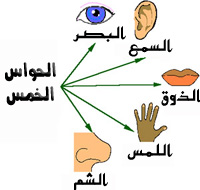 لنتذكر معا ما تعلمناه سابقاً
عدد أعضاء الحواس
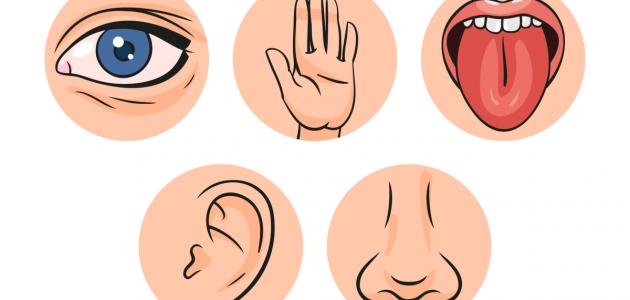 العينُ هي عضوُ الرؤيةِ
سنتعرفُ معاً على أقسامِ العينِ بشكلٍ واضحٍ
 أولاً
الأعضاءُ الملحقةُ بالعينِ 
الحاجبان 
الجفنان والأهداب 
الغدتان الدمعيتان 
العضلاتُ المحركةُ للعينِ
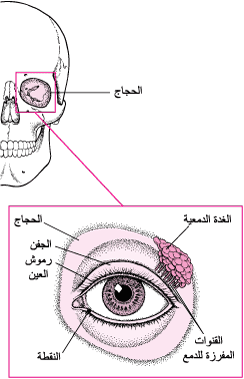 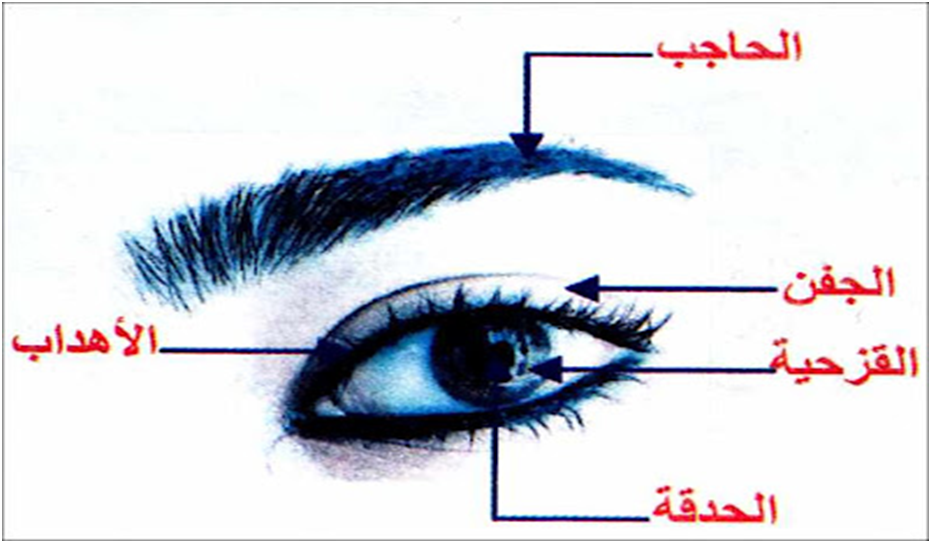 وظائف الأعضاء الملحقة للعين
الحاجبان :  يحميانِ العينَ من العرق 

الجِفنانِ والأهدابِ : حمايةُ العينِ من الاجسامِ الغربيةِ وأشعةِ الشمسِ
الغُدتانِ الدمعيتانِ :تفرزانِ الدمعَ الذي يرطبُ العينَ ويسهلَ عملَ الاجفانِ 

العضلاتُ المحركةُ : تحريكُ كرةَ العين
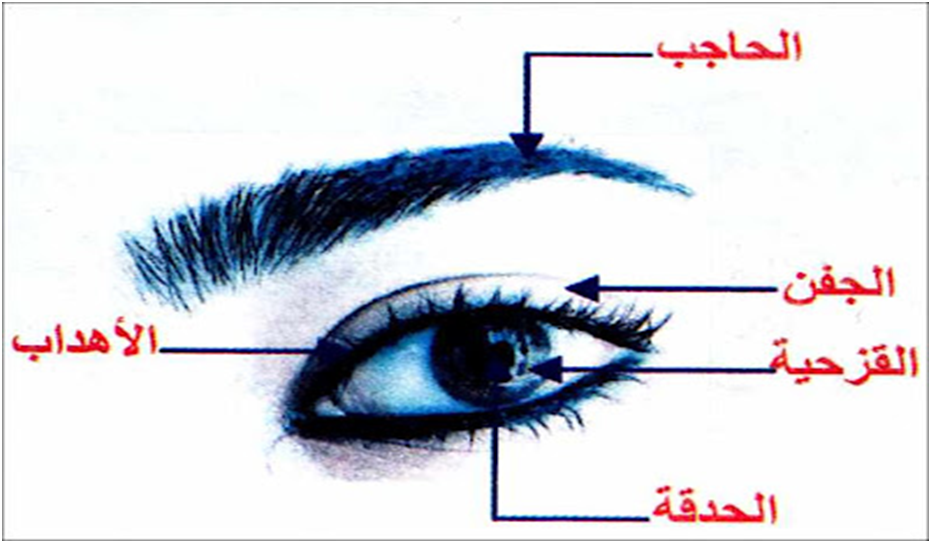 العينُ هي عضوُ الرؤيةِ
سنتعرف معاً على أقسام العين بشكلٍ واضحٍ
ثانياً            
كرةُ العينِ 
تتألفُ من
1- طبقاتُ جدارِ العينِ 
2- الأوساطُ الشفافةُ
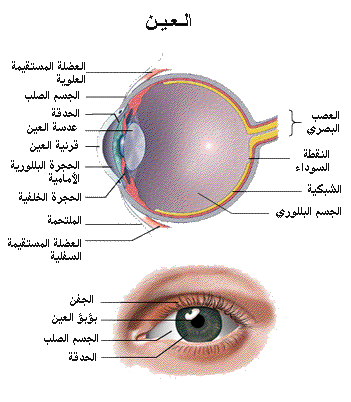 طبقاتُ جدارِ العينِ
1- البيضاءُ (الصلبةُ) : تحمي العينَ 
2- المشيميةُ :تُشكل في الامامِ قرصاً ملوناً يدعى القزحيةَ , يعطي لونَ العينِ . في وسط القزحيةِ فتحةٌ تسمى الحدقة من خلالها يمرُ الضوءُ
       3- الشبكيةُ : تستقبلُ الضوءَ ويخرجُ منها العصبُ البصريُ
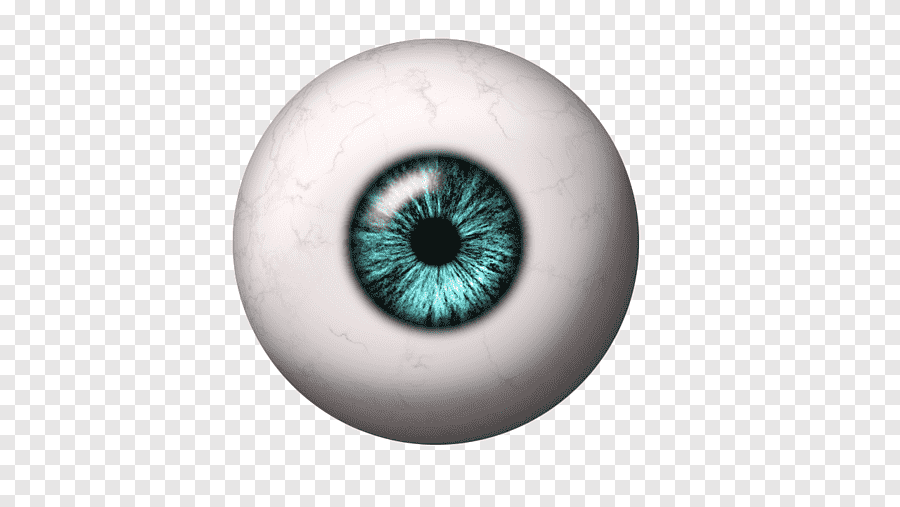 الأوساطُ الشفافةُ
1- القرنية
 
 2- السائلُ المائيُ 

 3- الجسمُ البلوريُ 

 4- السائلُ الزجاجيُ
الأوساط الشفافة
يوجدُ بين الشبكيةِ والمشيمةِ جسمٌ شفافٌ مرنٌ يشبهُ العدسةَ له دورٌ كبيرٌ بوضوحِ الرؤيةِ يسمى (الجسم البلوري )
  يملأ جوفَ العينِ من الداخلِ سائلٌ لزجٌ يسمى السائلَ الزجاجيَ
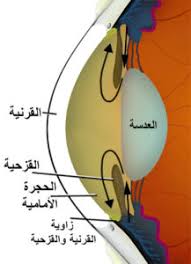